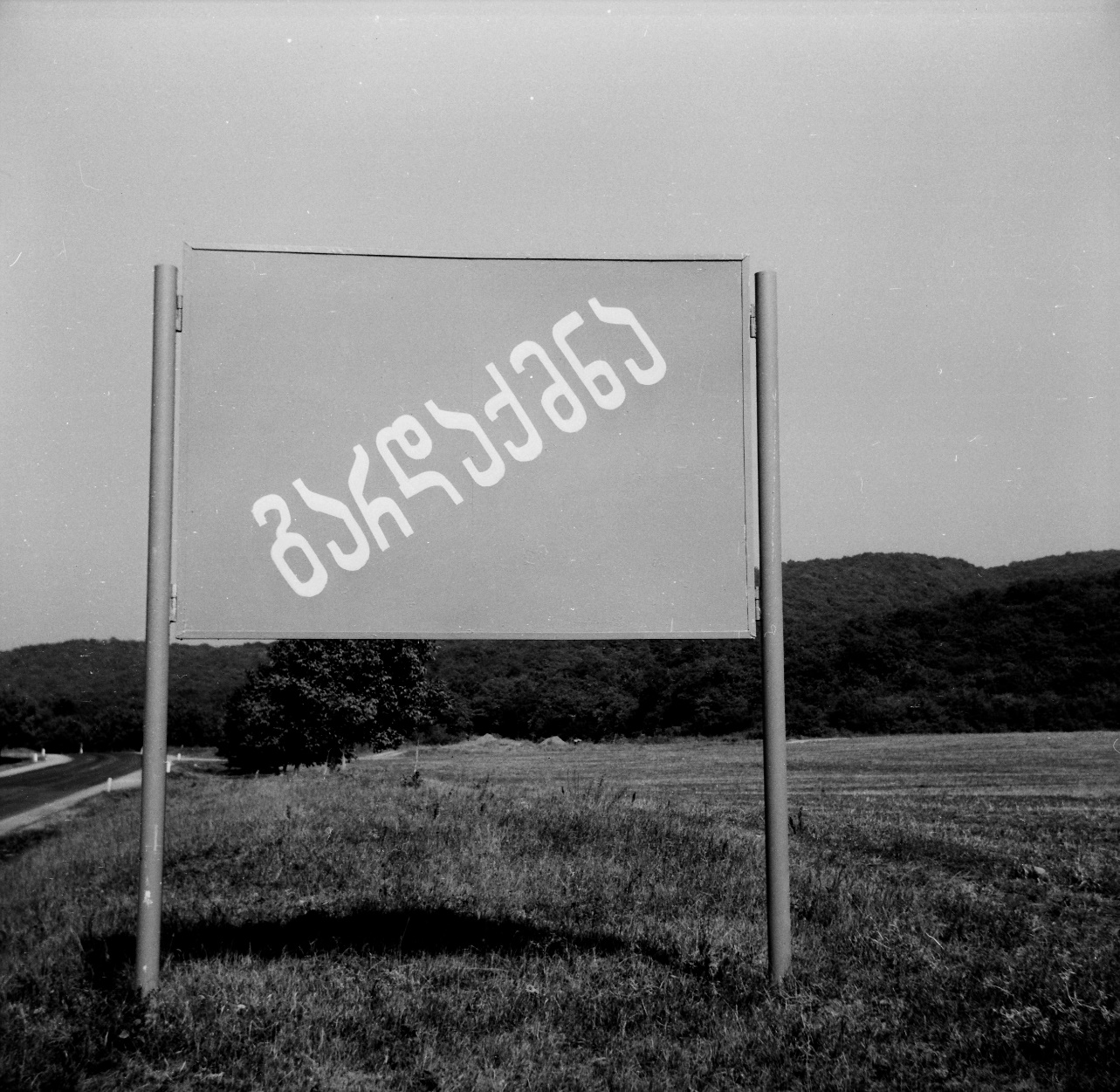 შეფასების კრიტერიუმები
უნარები
სივრცეში ორიენტირება;
ინფორმაციის მოპოვება და ორგანიზება;
კომუნიკაცია;
სწავლის უნარი;
კვლევა;
შემოქმედებითი უნარი;
ფაქტებისა და მოვლენების ისტორიული ინტერპრეტაცია;
თვალსაჩინოებების გამოყენება და შექმნა;
გეოგრაფიული მოვლენების, პროცესებისა და კანონზომიერებების გავრცელების დადგენა;
თანამშრომლობა;
სამოქალაქო პოზიციის შემუშავება, კრიტიკა და დაცვა;
ტოლერანტობა;
პიროვნული და საზოგადოებრივი პრობლემის გააზრება და სხვადასხვა საკითხს შორის კავშირების დადგენა;
პიროვნული და საზოგადოებრივი პრობლემის გადაჭრა.
ზოგადი კრიტერიუმები
თემასთან შესაბამისობა; 
ორიგინალობა;
მასალის და წყაროების გამოყენების უნარი; 
ინტერპრეტაციები;
ფაქტებისა და მოვლენების სისტემატიზაცია და ლოგიკური განვითარება;
ნაშრომი უნდა იყოს PDF ფორმატში. აუცილებელია, ტექსტს დაერთოს კონკურსანტის სახელი, გვარი, ასაკი ან კლასი, სკოლის დასახელება (ნომერი), მისამართი და საკონტაქტო ინფორმაცია. ასევე, პედაგოგის სახელი, გვარი და საკონტაქტო ინფორმაცია.
საბაზო საფეხური
საქართველოს ზოგადსაგანმანათლებლო სკოლების 12-14 წლის ასაკის მოსწავლეები.
ნაშრომი შეიძლება წარმოდგენილი იქნას როგორც  ინდივიდუალურად, ასევე, ჯგუფურად. ჯგუფში შეიძლება იყოს მაქსიმუმ 3 მოსწავლე.
ისტორიული მოთხრობა ანუ რეფერატი (1.000-1.500 სიტყვა);
ფოტოკოლექცია (მაქსიმუმ 5 ფოტო);
პოსტერი;
ფოტოკოლექციას, პოსტერს უნდა ერთვოდეს აღწერა/კონცეფცია (მაქსიმუმ 400 სიტყვა).
რეფერატი
მოთხოვნები:
თავფურცელი;
შესავალი;
ტექსტის ძირითადი ნაწილი;
დასკვნა;
გამოყენებული ლიტერატურა/წყაროები.
რეფერატის შეფასების 4 კრიტერიუმი
1. რეფერატი დასათაურებულია, დაცულია სტილი (აქვს თავფურცელი, შესავალი და ა.შ.) და გამოყოფილია ქვესათაურები; მითითებულია გამოყენებული წყაროები - 2ქ;  რეფერატს აკლია სათაური, ან  ქვესათაურებად დაყოფა ან არაა სრულყოფილად დაცული სტილი (აქვს თავფურცელი, შესავალი და ა.შ.) - 1ქ.
2. გამოყენებული აქვს მრავალფეროვანი წყარო (სტატიები ინტერნეტში, ვიდეო რგოლები, დიაგრამები, ცხოვრებისეული გამოცდილება) - 3 ქ; გამოყენებული აქვს მხოლოდ ერთი ან ორი წყარო. წყაროები არც ისე მრავალფეროვანია - 2 ქ; გამოყენებული აქვს მხოლოდ ერთი წყარო - 1ქ.
3. მსჯელობს შიდა და გარე პრობლემებზე, ასახელებს მიზეზებს, ასაბუთებს პოზიციას - 3 ქ; ნათლად არაა გამოკვეთილი პრობლემები, თუმცა დასახელებულია მიზეზები და გამოხატულია პოზიცია, მაგრამ არაა დასაბუთებული - 2 ქ. არასათანადოდ მსჯელობს შიდა და გარე პრობლემებზე, ვერ ასახელებს მიზეზებს, ვერ ასაბუთებს პოზიციას - 1 ქ.
4. მკაფიოდ გამოხატავს საკუთარ აზრს - 2 ქ; ავტორის აზრი მკაფიოდ არაა  გამოხატული - 1 ქ.
ფოტოკოლექციის შეფასების კრიტერიუმები
ა) ფოტოკოლექცია სრულად  პასუხობს სათაურს - 2 ქ; ფოტოკოლექცია ნაკლებად შეესაბამება სათაურს -1 ქ; სრულიად არ შეესაბამება - 0 ქ.
ბ) პრობლემა ნათლად არის გადმოცემული - 2 ქ; პრობლემის გადმოცემას აკლია სიცხადე - 1 ქ; პრობლემა არ ჩანს - 0 ქ.
გ) ფოტოები თანმიმდევრულად არის დახარისხებული - 2 ქ; ფოტოების დახარისხება ნაკლებად თანამიმდევრულია -1 ქ; ფოტოების თანამიმდევრულობა სრულიად აცდენილია კონცეფციას - 0 ქ.
დ) დართული აქვს შესაბამისი კონცეფცია ანუ აღწერა - 2 ქ; კონცეფცია არასრულია - 1 ქ; არ აქვს დართული  კონცეფცია - 0 ქ.
ე) მასში  გამოხატულია ფოტოკოლექციის თემა, არის მსჯელობა, მიზეზ-შედეგობრივი კავშირების ხედვა, შეფასება და დასკვნა - 2 ქ; აღწერაში გამოხატულია თემა, მაგრამ აკლია მსჯელობა - 1 ქ; ის არ შეესაბამება ფოტოკოლექციაში გადმოცემულ აზრს - 0 ქ.
პოსტერი/პლაკატის შეფასების კრიტერიუმები
ა) პოსტერი პასუხობს სათაურს - 2 ქ; ნაკლებად შეესაბამება სათაურს - 1 ქ; სრულიად არ შეესაბამება - 0 ქ.
ბ) ნათლად არის გამოკვეთილი პრობლემა - 2 ქ; პრობლემის გადმოცემას აკლია სიცხადე - 1 ქ; პრობლემა არ ჩანს - 0 ქ.
გ) დაცული პოსტერის მოთხოვნები - 2 ქ; ნაკლებად არის დაცული - 1 ქ; საერთოდ არაა დაცული - 0 ქ.
დ) დართული აქვს კონცეფცია ანუ აღწერა? - 2 ქ; კონცეფცია არასრულია -1 ქ; არ აქვს დართული  კონცეფცია - 0 ქ. 
ე) მასში სრულყოფილადაა ასახული პრობლემის არსი, არის თანამიმდევრული მსჯელობა, მიზეზ-შედეგობრივი კავშირები, შეფასება და დასკვნა - 2 ქ; აღწერაში გამოხატულია თემა, მაგრამ აკლია მსჯელობა - 1 ქ. ის არ შეესაბამება ფოტოკოლექციაში გადმოცემულ აზრს - 0 ქ.
საშუალო საფეხური
საქართველოს ზოგადსაგანმანათლებლო სკოლების 15-18 წლის ასაკის მოსწავლეები.
ნაშრომი შეიძლება წარმოდგენილი იქნას როგორც ინდივიდუალურად, ასევე, ჯგუფურად. ჯგუფში შეიძლება იყოს მაქსიმუმ 3 მოსწავლე.
ესე (2.000-3.000 სიტყვა);
ფოტოკოლექცია (მაქსიმუმ 5 ფოტო);
პოსტერი;
ანიმაცია/მცირე ვიდეო (5-10 წუთი).
ფოტოკოლექციას, პოსტერს და ანიმაციას/მცირეო ვიდეოს უნდა ერთვოდეს აღწერა/კონცეფცია, მაქსიმუმ 600 სიტყვა.
ესე
შესავალი;
ძირითადი ნაწილი;
დასკვნა;
გამოყენებული ლიტერატურა.
შესავალი
შესავალში ნაჩვენებია, თუ რამდენად ესმის მას თემა, რა არის ესეს შეკითხვა - საკამათო საკითხის არსი და რატომ არის მნიშვნელოვანი ამ საკითხის სხვადასხვა კუთხით განხილვა, რა იქნება  მოსწავლის მიზანი ამ ესეში - 3 ქ. 
შესავალში განხილულია თემა, მიზანი, მაგრამ არაა გამოკვეთილი მთავარი შეკითხვა - 2 ქ.
შესავალში არასრულად არის განხილული თემა, მიზანი, არაა გამოკვეთილი მთავარი შეკითხვა -1 ქ.
შესავალი არ პასუხობს მთავარ ნაწილს (ან ნაშრომს არ აქვს შესავალი) - 0 ქ.
ძირითადი ნაწილი
I თეზისი - ფაქტები და მსჯელობები; ( თუ ეს შესაძლებელია. რომ არგუმენტის გასამყარებლად მოსწავლემ ისტორიკოსთა შეხედულებები გამოიყენოს).
დანასკვი ანუ მინი-დასკვნა, შეჯამება - რისი თქმა სურდა მოსწავლეს ამ არგუმენტით? -1 ქ.
ძირითადი ნაწილი
Ii თეზისი
წყაროები - წყაროების მრავალფეროვნება, ურთიერთსაწინააღმდეგო შინაარსის წყაროები და მათი შეჯერება;
წყაროები: ზეპირი ისტორიები, ინტერვიუები, მოგონებები, დღიურები, ოფიციალური და სამეცნიერო ჟურნალ-გაზეთების სტატიები, ამონარიდები ისტორიკოსთა მონოგრაფიებიდან, სახელმწიფო დოკუმენტები, ფოტოები, სამუზეუმო და საარქივო მასალები;
დანასკვი ანუ მინი-დასკვნა, შეჯამება - რისი თქმა სურდა მოსწავლეს ამ არგუმენტით?- 1ქ.
ძირითადი ნაწილი
III თეზისი: საკუთარი მსჯელობის განვითარება გამომდინარე პირველი და მეორე თეზისის დასკვნებიდან - 2 ქ;
მსჯელობა არათანმიმდევრული ან არასრულია - 1 ქ;
მსჯელობა არაა ლოგიკურად დაკავშირებული განსახილველ საკითხებთან - 0 ქ.
დასკვნა
უნდა იყოს დაბალანსებული და არ უნდა დომინირებდეს ერთი მკვეთრი პოზიცია; უნდა იყოს წარმოდგენილი რამდენიმე ან ორივე ვერსია;  უნდა გამომდინარეობდეს მხოლოდ თემიდან - 3 ქ;
დასკვნა არაა დაბალანსებული. შემოტანილია ახალი ფაქტები - 2 ქ;
დასკვნაში წარმოდგენილი მსჯელობა ლოგიკურად არაა დაკავშირებული მთავარ ნაწილთან -1 ქ;
ნაშრომს დასკვნა არ აქვს - 0 ქ.
ფოტოკოლექცია და პოსტერი
საშუალო საფეხურზე კრიტერიუმები იგივეა, რაც საბაზო საფეხურზე;
მოთხოვნები გაზრდილია.
ანიმაცია
ა) ანიმაციის/მცირე ვიდეო პასუხობს სათაურს? - 2 ქ; სათაური ნაწილობრივ პასუხობს ვიდეოს შინაარსს - 1 ქ; არ პასუხობს - 0 ქ; 
ბ) რამდენად  ნათლად არის გადმოცემული პრობლემა? - 2 ქ; პრობლემა არაა გამოკვეთილი -1 ქ; პრობლემა საერთოდ არ ჩანს - 0 ქ;
გ) რამდენად თანამიმდევრულია მასში გადმოცემული სიუჟეტი? - 2 ქ; ნაწილობრივ თანამიმდევრულია - 1 ქ; ფრაგმენტულია და არა შეკრული - 0 ქ;
დ) აქვს თუ არა დართული მკაფიო და სრული კონცეფცია? - 2 ქ. კონცეფცია არასრულია - 1 ქ. არ აქვს კონცეფცია - 0 ქ; 
ე) რამდენადაა ანიმაცია/მცირე ვიდეოში გამოხატული თემა, არის თუ არა მსჯელობა, მიზეზ-შედეგობრივი კავშირების ხედვა, შეფასება და დასკვნა? - 2 ქ; გამოხატულია თემა, მაგრამ არაა თანმიმდევრული მსჯელობა, მიზეზ-შედეგობრივი კავშირების ხედვა -1 ქ; ანიმაციაში არაა გამოკვეთილი თემა, არ ახლავს მჯელობა - 0 ქ.
გმადლობთ ყურადღებისთვის